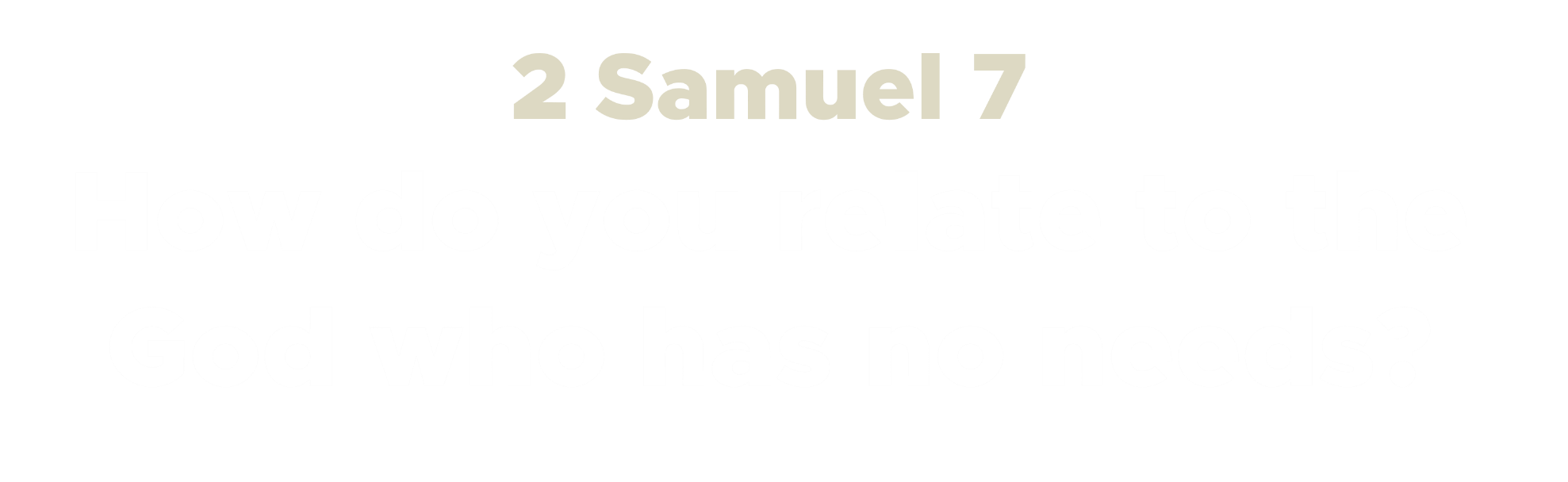 (2 Sam. 7:1) King David was settled in his palace and the Lord had given him rest from all his enemies around him.
(2 Sam. 7:1) King David was settled in his palace and the Lord had given him rest from all his enemies around him.
David spent most of his life sleeping on the hills of Israel.
(2 Sam. 7:1) King David was settled in his palace and the Lord had given him rest from all his enemies around him.
David spent most of his life fighting off enemies.
David spent most of his life sleeping on the hills of Israel.
(2 Sam. 7:1) King David was settled in his palace and the Lord had given him rest from all his enemies around him.
2 David said to Nathan the prophet,
“Here I am, living in a house of cedar,
while the ark of God remains in a tent.”
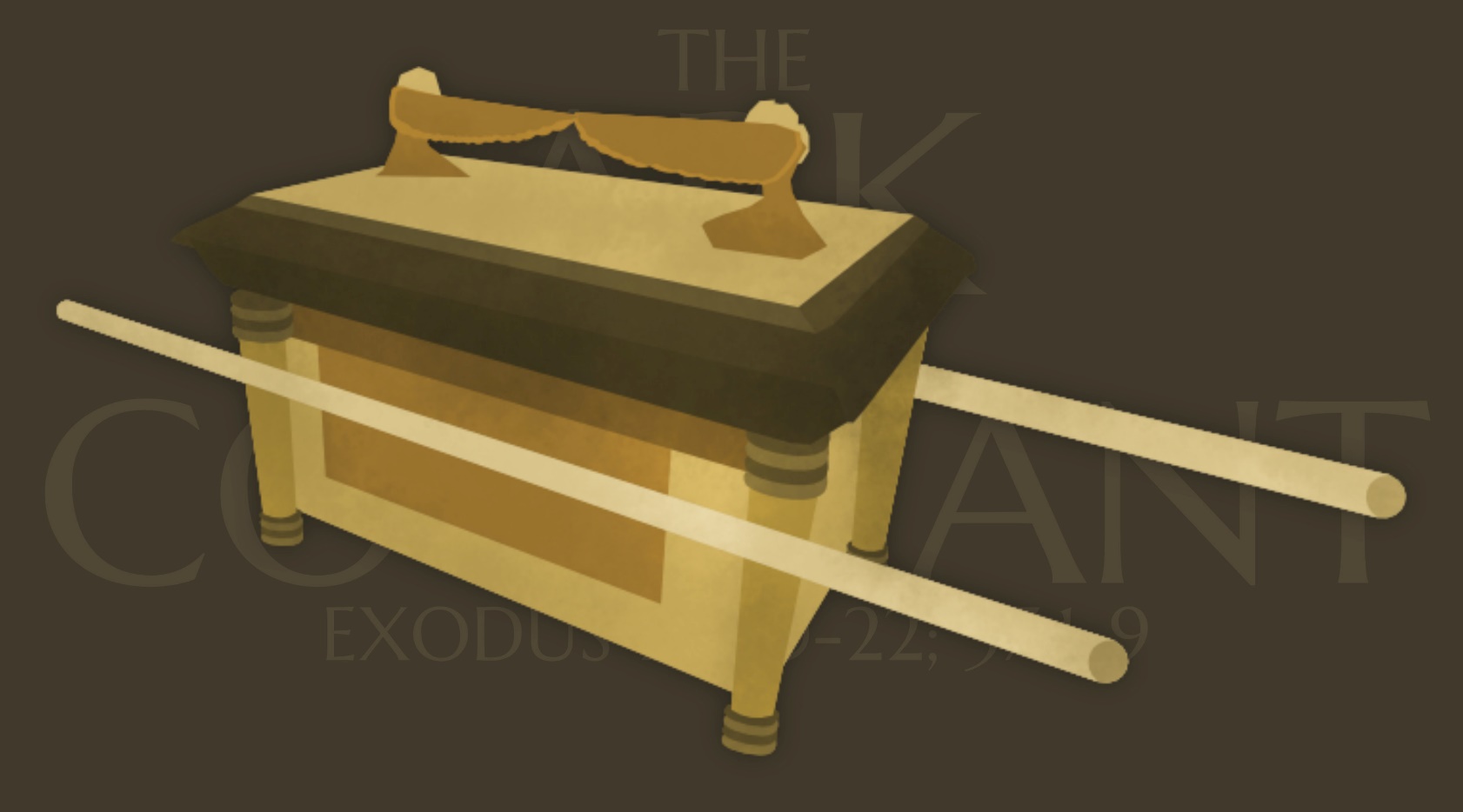 (2 Sam. 7:1) King David was settled in his palace and the Lord had given him rest from all his enemies around him.
2 David said to Nathan the prophet,
“Here I am, living in a house of cedar,
while the ark of God remains in a tent.”
(2 Sam. 7:3) Nathan replied to David,
“Whatever you have in mind, go ahead and do it, for the Lord is with you.”
(2 Sam. 7:4) But that night the word of the Lord came to Nathan, saying:
5 “Go and tell my servant David,
‘Are you the one to build me
a house to dwell in?’”
(2 Sam. 7:6) “I have not dwelt in a house from the day I brought the Israelites up out of Egypt to this day.
I have been moving from place to place with a tent as my dwelling.”
(2 Sam. 7:7) “Wherever I have moved with all the Israelites, did I ever say to any of their rulers whom I commanded to shepherd my people Israel,
‘Why have you not built me a house of cedar?”’
(2 Sam. 7:8) “David, I took you from the pasture, from tending the flock.
I appointed you ruler over my people Israel.
9 I have been with you wherever you have gone, and I have cut off all your enemies from before you.
Now I will make your name great, like the names of the greatest men on earth.’”
(2 Sam. 7:8) “David, I took you from the pasture, from tending the flock.
I appointed you ruler over my people Israel.
9 I have been with you wherever you have gone, and I have cut off all your enemies from before you.
Now I will make your name great, like the names of the greatest men on earth.’”
(2 Sam. 7:10) “And I will provide a place for my people Israel and will plant them so that they can have a home of their own and no longer be disturbed.”
(2 Sam. 7:11) “Wicked people will not oppress them anymore, as they did at the beginning and have done ever since the time I appointed leaders over my people Israel. I will also give you rest from all your enemies.”
(2 Sam. 7:12) “The Lord himself will establish a house for you:
When your days are over and you rest with your ancestors,
I will raise up your offspring to succeed you, your own flesh and blood, and I will establish his kingdom.”
(2 Sam. 7:12) “The Lord himself will establish a house for you:
When your days are over and you rest with your ancestors,
I will raise up your offspring to succeed you, your own flesh and blood, and I will establish his kingdom.”
“Offspring” (zeraʿ)
Literally “seed”
Genesis 3:15; 17:7-10, 19; 22:18
(Gen. 3:15) God told the Serpent,
“I will cause hostility between you and the woman, and between your offspring and her offspring. He will strike your head, and you will strike his heel.”
(2 Sam. 7:12) “The Lord himself will establish a house for you:
When your days are over and you rest with your ancestors,
I will raise up your offspring to succeed you, your own flesh and blood, and I will establish his kingdom.”
“Offspring” (zeraʿ)
Literally “seed”
Genesis 3:15; 17:7-10, 19; 22:18
(Gen. 17:7) God said to Abraham,
“I will confirm my covenant with you. This is the everlasting covenant: I will always be your God and the God of your offspring after you.”
(2 Sam. 7:12) “The Lord himself will establish a house for you:
When your days are over and you rest with your ancestors,
I will raise up your offspring to succeed you, your own flesh and blood, and I will establish his kingdom.”
“Offspring” (zeraʿ)
Literally “seed”
Genesis 3:15; 17:7-10, 19; 22:18
(Gen. 22:18) God told Abraham,
“Through your offspring all the nations of the earth will be blessed—all because you have obeyed me.”
(2 Sam. 7:12) “The Lord himself will establish a house for you:
When your days are over and you rest with your ancestors,
I will raise up your offspring to succeed you, your own flesh and blood, and I will establish his kingdom.”
“Offspring” (zeraʿ)
Literally “seed”
Genesis 3:15; 17:7-10, 19; 22:18
(2 Sam. 7:13) “He is the one who will build a house for my Name, and I will establish the throne of his kingdom forever.”
(2 Sam. 7:14) “I will be his father, and he will be my son.
When he does wrong,
I will punish him with a rod wielded by men, with floggings inflicted by human hands.”
(2 Sam. 7:15) “But my love will never be taken away from him, as I took it away from Saul, whom I removed from before you.”
(2 Sam. 7:16) “Your house and your kingdom will endure forever before me. Your throne will be established forever.’”
Psalm 89
28 I will love David and be kind to him forever. My covenant with him will never end.
29 I will preserve an heir for him. His throne will be as endless as the days of heaven.
(2 Sam. 7:16) “Your house and your kingdom will endure forever before me. Your throne will be established forever.’”
Psalm 89
30 But if his descendants forsake my instructions…
32 then I will punish their sin with the rod, and their disobedience with beating.
(2 Sam. 7:16) “Your house and your kingdom will endure forever before me. Your throne will be established forever.’”
Psalm 89
33 But I will never stop loving him nor fail to keep my promise to him. 
34 No, I will not break my covenant. I will not take back a single word I said.
(2 Sam. 7:16) “Your house and your kingdom will endure forever before me. Your throne will be established forever.’”
Psalm 89
35 I have sworn an oath to David, and in my holiness I cannot lie: 
36 His dynasty will go on forever.
His kingdom will endure as the sun.
(2 Sam. 7:16) “Your house and your kingdom will endure forever before me. Your throne will be established forever.’”
Psalm 89
37 It will be as eternal as the moon, my faithful witness in the sky!”
38 But now you have rejected him and cast him off…
(2 Sam. 7:16) “Your house and your kingdom will endure forever before me. Your throne will be established forever.’”
Questions to Consider
(1) How can David’s dynasty last “forever”?
(2 Sam. 7:16) “Your house and your kingdom will endure forever before me. Your throne will be established forever.’”
(a) There will be an eternal succession of David’s descendants.
(b) One of David’s descendants will rule eternally.
Questions to Consider
(1) How can David’s dynasty last “forever”?
(2 Sam. 7:16) “Your house and your kingdom will endure forever before me. Your throne will be established forever.’”
David’s sons weren’t righteous enough to follow God.
So, God temporarily pulled them out of power.
Questions to Consider
(1) How can David’s dynasty last “forever”?
(2) Why isn’t a Davidic king currently on the throne?
(2 Sam. 7:16) “Your house and your kingdom will endure forever before me. Your throne will be established forever.’”
This means that this prophecy hasn’t been fulfilled… yet.
Questions to Consider
(1) How can David’s dynasty last “forever”?
(2) Why isn’t a Davidic king currently on the throne?
(2 Sam. 7:16) “Your house and your kingdom will endure forever before me. Your throne will be established forever.’”
Oh yeah!!
Questions to Consider
(1) How can David’s dynasty last “forever”?
(2) Why isn’t a Davidic king currently on the throne?
(3) Is this a messianic prediction?
(2 Sam. 7:16) “Your house and your kingdom will endure forever before me. Your throne will be established forever.’”
(Ezek. 37:23) They will never again pollute themselves with their idols and vile images and rebellion, for I will save them from their sinful apostasy. I will cleanse them. Then they will truly be my people, and I will be their God.
Questions to Consider
(1) How can David’s dynasty last “forever”?
(2) Why isn’t a Davidic king currently on the throne?
(3) Is this a messianic prediction?
(2 Sam. 7:16) “Your house and your kingdom will endure forever before me. Your throne will be established forever.’”
(Ezek. 37:24) My servant David will be their king, and they will have only one shepherd. They will obey my regulations and be careful to keep my decrees.
Questions to Consider
(1) How can David’s dynasty last “forever”?
(2) Why isn’t a Davidic king currently on the throne?
(3) Is this a messianic prediction?
(2 Sam. 7:16) “Your house and your kingdom will endure forever before me. Your throne will be established forever.’”
(Ezek. 37:25) They will live in the land I gave my servant Jacob, the land where their ancestors lived.
They and their children and their grandchildren after them will live there forever, generation after generation.
And my servant David will be their prince forever.
Questions to Consider
(1) How can David’s dynasty last “forever”?
(2) Why isn’t a Davidic king currently on the throne?
(3) Is this a messianic prediction?
(2 Sam. 7:16) “Your house and your kingdom will endure forever before me. Your throne will be established forever.’”
(Jer. 23:5) “For the time is coming,” says the LORD, “when I will raise up a righteous descendant from King David’s line.
He will be a King who rules with wisdom. He will do what is just and right throughout the land.”
Questions to Consider
(1) How can David’s dynasty last “forever”?
(2) Why isn’t a Davidic king currently on the throne?
(3) Is this a messianic prediction?
(2 Sam. 7:16) “Your house and your kingdom will endure forever before me. Your throne will be established forever.’”
(Jer. 23:6) “And this will be his name:
‘The LORD Is Our Righteousness.’
Questions to Consider
(1) How can David’s dynasty last “forever”?
(2) Why isn’t a Davidic king currently on the throne?
(3) Is this a messianic prediction?
(2 Sam. 7:16) “Your house and your kingdom will endure forever before me. Your throne will be established forever.’”
Lessons from this chapter
(1) God’s gift was relational and spiritual—not material.
(2) God’s gift was greater than David could ever imagine!
(3) God has no needs…
How do you relate to the God who has no needs?
(1) We can be protective and defensive toward God.
How do you relate to the God who has no needs?
(1) We can be protective and defensive toward God.
We are all deeply broken, needy people.
(e.g. financially, relationally, existentially, medically, etc.)
When we encounter God, we project this view on him—only magnified!
Why does God need to spend time with me daily?
Why does God need my money?
What if God asks me to give over something in my life?
How do you relate to the God who has no needs?
(1) We can be protective and defensive toward God.
(2) We can try to bargain and negotiate with God.
We often bargain by appealing to fairness.
“This isn’t fair. Other people clearly have it better than me.” 
“I don’t deserve this! Is this what I get for following God?”
How do you relate to the God who has no needs?
(1) We can be protective and defensive toward God.
(2) We can try to bargain and negotiate with God.
(3) We can exhaust ourselves through moral performance.
We don’t even compare that well to other broken people …
How do you relate to the God who has no needs?
(1) Trust that God doesn’t want to take anything that’s worth anything.
(2) Focus on God’s promises, not what you think you deserve.
(3) Accept and appreciate what God has already given you.